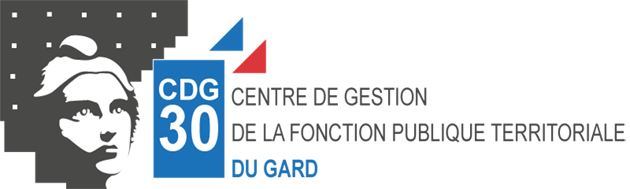 La période de préparation au reclassement
Matinale d’actualité statutaire du vendredi 21 juin 2019
Références
L’ ordonnance du 19 janvier 2017 crée pour le fonctionnaire reconnu inapte à l’exercice de ses fonctions, le droit à une période de préparation au reclassement avec traitement d'une durée maximale d'un an.

Le décret n° 2019-172  du 5 mars 2019 modifiant le décret n°85-1054 du 30 septembre 1985 vient définir les modalités d’application de ce nouveau dispositif.
Le reclassement
Le reclassement concerne les agents, dont l'état de santé ne leur permet plus d'exercer les fonctions de leur grade même après aménagement de leurs conditions de travail.

La démarche de reclassement est une obligation pour l’employeur, il s’agit d’une obligation de moyen et non de résultat. 

La PPR vise à accompagner la transition professionnelle du fonctionnaire vers le reclassement.
Avis du comité médical ou de la commission de réforme sur l’inaptitude aux fonctions avec proposition de reclassement
Contexte
Période de préparation au reclassement
Demande de reclassement formulée par le fonctionnaire
Recherche d’un emploi de reclassement
Pas d’emploi vacant
emploi vacant _ avis du CM ou de la CR
Recrutement dans un autre cadre d’emplois par concours, promotion interne ou sans concours
Disponibilité d’office (renouvellement 3 fois maximum)
Intégration dans un autre grade du cadre d’emplois
Détachement dans un autre cadre d’emplois
Le fonctionnaire inapte à ses fonctions est admis à la retraite pour invalidité ou licencié pour inaptitude physique
Finalités de la période de préparation au reclassement
Préparer  la reconversion professionnelle 

Améliorer l’effectivité de la procédure de reclassement

maintenir l’agent en fonction
Objet de la période de préparation au reclassement
La PPR a pour objet de préparer et, le cas échéant, de qualifier son bénéficiaire pour l'occupation de nouveaux emplois compatibles avec son état de santé.
Elle peut comporter des périodes :
de formation 
d'observation 
de mise en situation  

La PPR permet donc au fonctionnaire d’acquérir de nouvelles compétences pour exercer un autre emploi compatible avec son état de santé que ce soit dans sa collectivité ou dans toute administration ou établissement public y compris dans la FPE et la FPH.
Bénéficiaires
« Lorsque l'état de santé d'un fonctionnaire territorial, sans lui interdire d'exercer toute activité, ne lui permet pas de remplir les fonctions correspondant aux emplois de son grade, l'autorité territoriale ou le président du Centre national de la fonction publique territoriale ou le président du centre de gestion, après avis du comité médical, propose à l'intéressé une période de préparation au reclassement en application de l'article 85-1 de la loi du 26 janvier 1984 susvisée. » ( Art. 2 du décret 85-1054 du 30 septembre 1985).
les fonctionnaires territoriaux titulaires reconnus inaptes à l’exercice de leurs fonctions, de manière définitive ou temporaire mais qui restent aptes à l’exercice d’autres fonctions. 

	Les fonctionnaires reconnus définitivement et totalement inaptes à toutes fonctions sont exclus du dispositif.
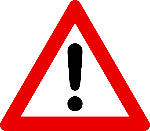 Procédure
1. L’information
Le fonctionnaire est informé de son droit à une période de préparation au reclassement dès la réception  de l’avis du comité médical par l’autorité territorial dont il relève.

Il est conseillé d’informer l’agent par écrit de son droit à une PPR en lui précisant qu’en l’absence de réponse dans un délai déterminé son silence vaudra acceptation de la PPR.
Procédure
2. Le point de départ de la PPR

Si l’agent est en fonction : La PPR débute dès la réception de l’avis du comité médical ou de la commission de réforme.

Si l’agent est en congé maladie : Lors de la réception de l’avis du comité médical, la PPR débute à la reprise de l’agent. 

L’agent peut refuser la PPR, dans ce cas il peut présenter une demande de reclassement sans passer par cette période transitoire.
Procédure
3. L’élaboration du projet de préparation au reclassement : La convention

L’autorité territoriale conjointement avec le président du CDG ou du CNFPT (selon le cadre d’emploi de l’agent) établissent avec l’agent un projet par voie de convention, elle définit :
Le contenu de la préparation au reclassement
Les modalités de sa mise en œuvre
La durée au terme de laquelle l’agent présente sa demande de reclassement
Les modalités de son évaluation

Le projet de convention est communiqué au service de médecine professionnelle et de prévention pour information, avant sa notification à l’agent.
Procédure
3. L’élaboration du projet de préparation au reclassement : La convention

Si la période de préparation au reclassement à lieu, en tout ou partie en dehors de sa collectivité, l’administration d’accueil est associée à l’élaboration de la convention, pour ce qui concerne les conditions d’accueil.

Pendant l’élaboration du projet :
l’agent peut déjà bénéficier des modalités de préparation au reclassement (formation, observation, mise en situation)
L’autorité, le président du CDG/CNFPT et l’agent amorcent la recherche d’emploi
Procédure
4. Notification du projet de convention

Notification à l’agent pour signature au plus tard deux mois après le début de la PPR.

L’agent dispose d’un délai de 15 jours pour signer la convention.

Le fonctionnaire qui ne signe pas cette convention dans un délai de quinze jours à compter de la date de sa notification est réputé refuser la période de préparation au reclassement pour la durée restant à courir.
Procédure
5. La durée de la PPR

La période de préparation au reclassement prend fin à la date de reclassement de l’agent et au plus tard 1 an après la date à laquelle elle a débuté.
Toutefois, l'agent qui a présenté une demande de reclassement peut être maintenu en position d'activité jusqu'à la date à laquelle celui-ci prend effet, dans la limite de la durée maximum de trois mois. 
Fin anticipée : 
- Si l’agent refuse de signer la convention dans les deux mois après le début de la PPR.
- En cas de manquements caractérisés au respect des termes de la convention.
Procédure
Convention
Notification
Inaptitude
Information
Reclassement
Demande de reclassement de l’agent

Procédure de reclassement dans les 3 mois maximum. L’agent est maintenu en activité
Réception de l’avis de l’instance médicale sur l’inaptitude temporaire ou définitive aux emplois de son grade
Dans les deux mois à compter du début de la PPR notification de la convention à l’agent pour signature
L’agent à 15 jours pour signer
Information de l’agent de son droit à la PPR

Information du service de médecine
professionnelle
Élaboration de la convention tripartite

Agents pluri communaux : Information aux autres employeurs s’ils ne sont pas signataire
PPR
1 an
Point de départ de la PPR :
Agent en fonction : à réception de l’avis
Agent en congé maladie : à la reprise
Fin de la de la PPR :
Au reclassement de l’agent au plus tard un an après le début.
Situation de l’agent pendant la PPR
Droits de l’agent pendant la PPR
L’agent est en position d’activité dans son cadre d’emplois d’origine, cette période est assimilée à une période de service effectif.

- L’agent déroule sa carrière dans son cadre d’emploi d’origine

Rémunération :
Le traitement
Incertitude sur la perception du régime indemnitaire

- Incertitude sur les droits à congés annuels
- Incertitude sur la réouverture des droits à congé de maladie ordinaire
Situation de l’agent pendant la PPR
2. Évaluation du projet

La mise en œuvre de la PPR fait l’objet d’une évaluation régulière réalisée par l’autorité territoriale ou le président du CDG/CNFPT conjointement avec l’agent.

La périodicité de cette évaluation est fixée dans la convention.

Cette évaluation peut donner lieu à une modification de la durée du projet, du contenu et des modalités de mise en œuvre.
L’issue de la PPR : Le reclassement
Trois modalités de reclassement :

L’intégration dans un autre grade du cadre d’emploi
Le recrutement par accès à un autre corps ou cadre d’emploi
 Le détachement dans un autre corps ou cadre d’emploi
L’issue de la PPR : le reclassement par la voie du détachement
3 mois
Demande de reclassement de l’agent

Recherche d’un reclassement

Propositions d’emplois de détachement par l’autorité, le CDG (ou le CNPT)

Demande de détachement


Consultation des CAP (grade d’origine et grade d’accueil)



Arrêté de détachement
Impossibilité de proposition de reclassement
L’agent pourra :

Etre placé en congé de maladie s’il n’a pas épuisé ses droits à congé de ou s’il a ré-ouvert des droits à congé de maladie pendant la PPR. 
Etre placé en disponibilité d’office pour raison de santé s’il a épuisé ses droits à congé de maladie et qu’il est reconnu inapte temporairement à ses fonctions. 
Etre mis en retraite pour invalidité s’il a épuisé ses droits à congé de maladie et qu’il est reconnu définitivement inapte à ses fonctions.